Gradient Descent with Constraints
Nicholas Ruozzi
University of Texas at Dallas
Convex Optimization
2
Projected Gradient Descent
3
Projected Gradient Descent
4
Projected Gradient Descent
5
Examples of Projections
6
Example of PGD
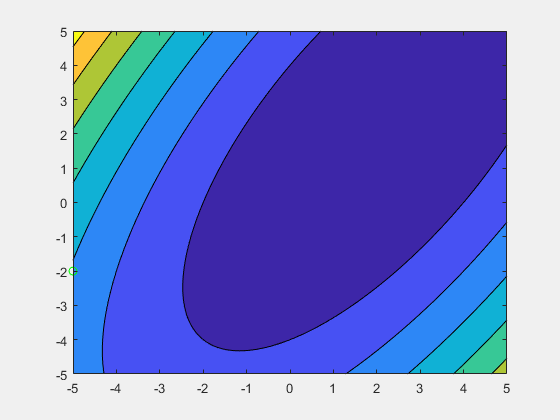 7
Example of PGD
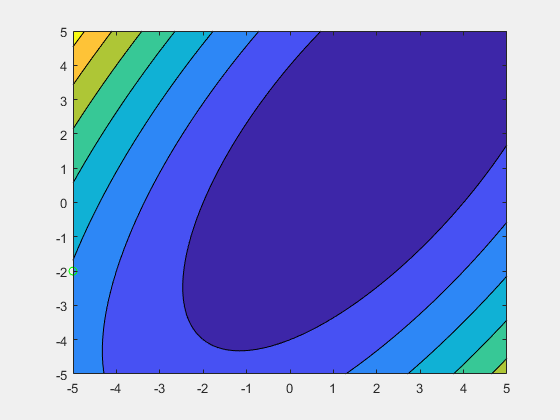 8
Projected Gradient Descent
9
Conditional Gradients (Franke-Wolfe)
10
Conditional Gradients (Franke-Wolfe)
11
Conditional Gradients (Franke-Wolfe)
Note: this only makes sense for constrained problems for which the minimum exists!
12
Conditional Gradients (Franke-Wolfe)
13
Conditional Gradients (Franke-Wolfe)
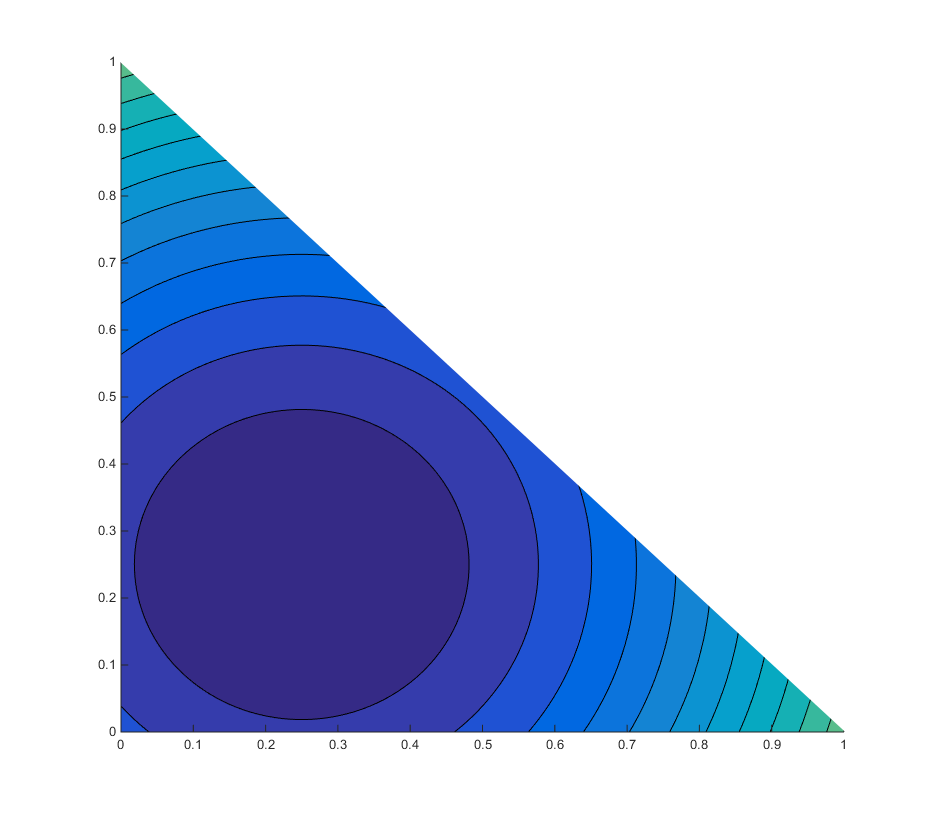 14
Conditional Gradients (Franke-Wolfe)
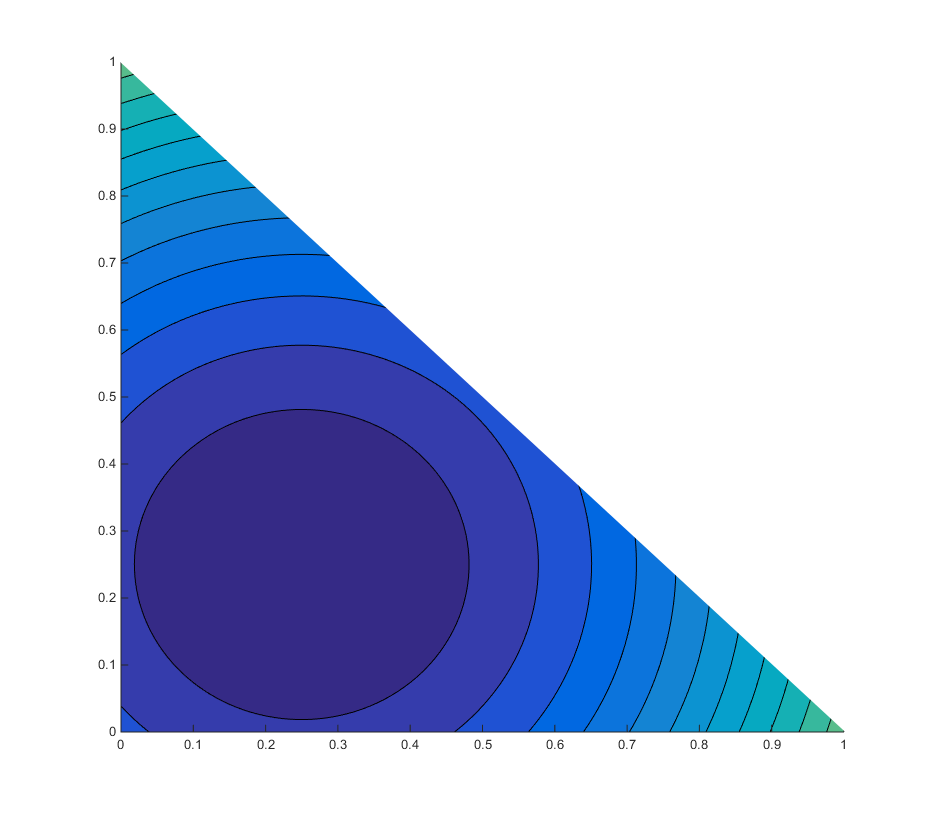 15
Conditional Gradients (Franke-Wolfe)
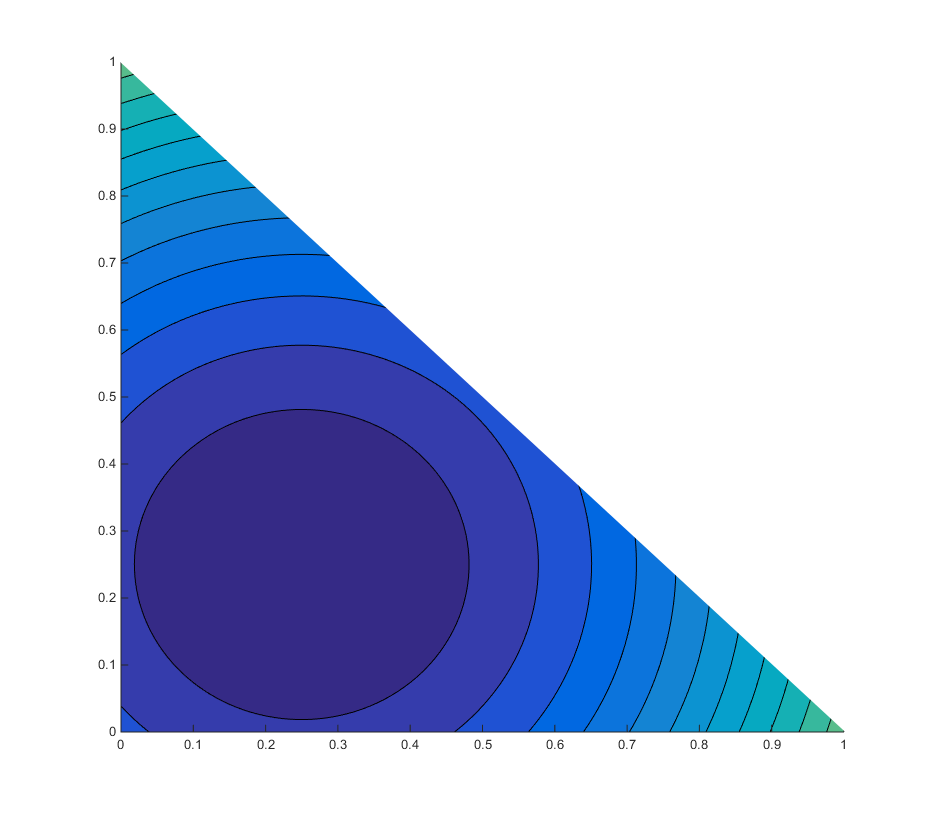 16
Conditional Gradients (Franke-Wolfe)
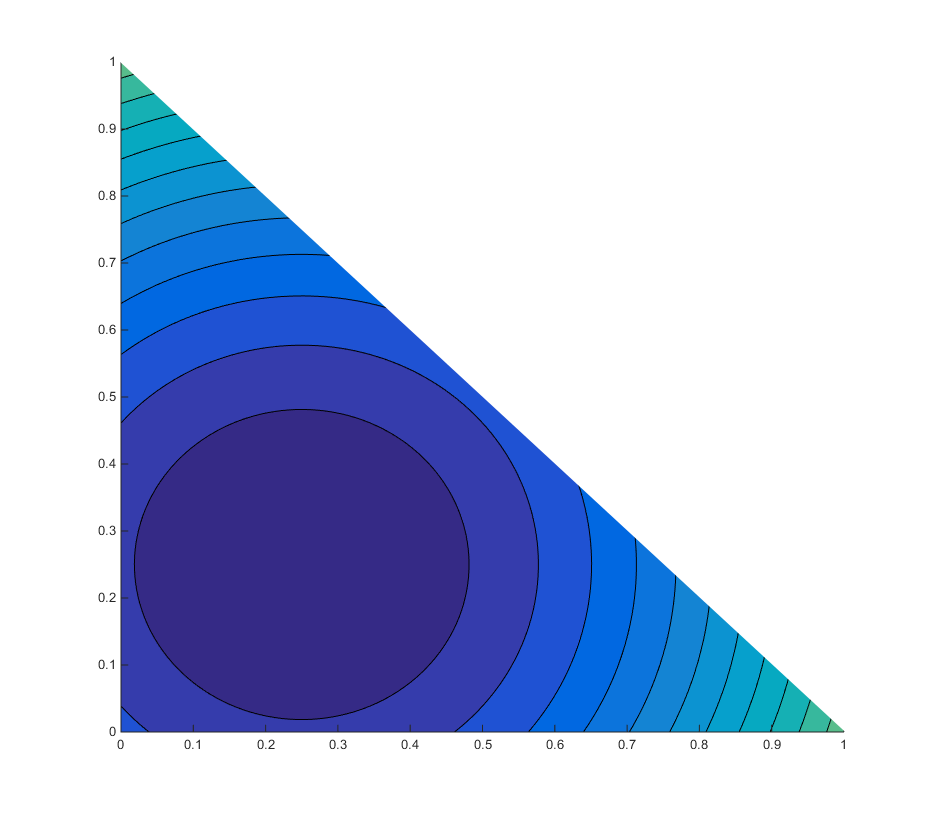 17
Example of PGD
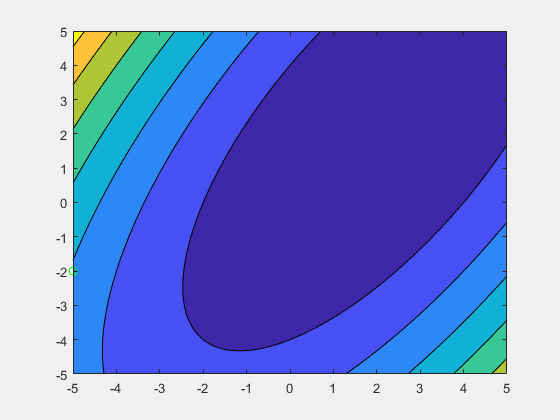 18
Stopping Criteria
19
Conditional Gradients (Franke-Wolfe)
20